КВН
«Курить –
здоровью
вредить»
Конкурс 
названий команд и девизов
Сценка «Антиреклама сигарет»
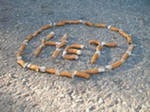 Конкурс художников
«Лошадь,
умирающая 
от  капли
никотина»
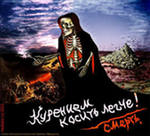 КРОССВОРД
ПО  ГОРИЗОНТАЛИ: 
1) Противный звук, мешающий говорить и слушать как раз тогда, когда это интереснее всего; 
2) Вредная привычка, мешающая нормальному функционированию организма; 
3) Органические вещества, содержащиеся в табачном дыме, вызывающие  заболевания лёгких; 
ПО ВЕРТИКАЛИ: 
4) Орган, который больше всего страдает от курения; 
5) Орган, приобретающий жёлто-серый цвет от табачного дыма; 
6) Капли этого средства хватает для убийства лошади.
Ответы на кроссворд:
1)  Кашель
2)  Курение
3)  Смола
4)  Легкие
5)  Зуб
6)  Никотин
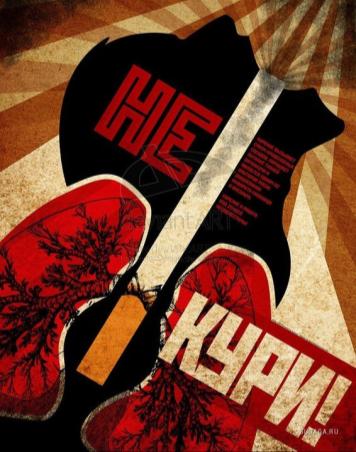 Конкурс пословиц и поговорок о здоровье и о курении
Вставьте пропущенные слова:
Табак уму ………….
Курильщик – сам ………..
Курить – здоровью ………..
Кто курит табак – тот своему ……….  
Береги платье снову, а здоровье …….
Табак уму не товарищ.
Курильщик – сам себе могильщик
Курить – здоровью вредить
Кто курит табак – тот своему здоровью враг.  
Береги платье снову, а здоровье смолоду.
Пантомима «Сам не курю и другу не велю»
Уважаемые, болельщики, посчитайте:
На сколько страдает семейный бюджет ежемесячно, если в семье есть неразумный курильщик, выкуривающий в день 20 сигарет по цене 16,5 рублей за пачку?
Уважаемые, болельщики, посчитайте:
На сколько страдает семейный бюджет ежемесячно, если в семье есть неразумный курильщик, выкуривающий в день 20 сигарет по цене 16,5 рублей за пачку?

Ответ: 495 рублей.
ПОЭТИЧЕСКИЙ КОНКУРССлова для стихотворения:
лицо,
грипп,
рецепт,
гражданин,
кровать,
курить.
Заполните  таблицу ответов для теста:
1. Табак это:
А) яд;
В) отрава;
С) зараза.
2. Табак попал в Европу из:
                   А) Америки;
                   В) Индии;
                   С) Китая.
3.  Курением ты приносишь вред:
А) себе;
В) своему здоровью;
С) окружающим.
4. Каждая выкуренная сигарета укорачивает жизнь человека на:
                     А) 1 секунду;
                     В) 3 минуты;
                     С) 8 минут.
5.  Никотин поражает:
А) сердце;
В) лёгкие;
С) мозг.
Сверим ответы с ключом к тесту:
ПОЭТИЧЕСКИЙ КОНКУРССлова для стихотворения:
лицо,
грипп,
рецепт,
гражданин,
кровать,
курить.
Я порозовел и пополнел в лице,
Забыл и гриппы и кровать.
Граждане, вас интересует рецепт?
Открыть? Или не открывать?
Граждане, вы утомились от  жданья,
Готовы корить и крыть.
Не волнуйтесь, сообщаю:
Граждане, я сегодня- бросил курить!

                             Владимир Маяковский
Обращение в Минздрав России с просьбой о запрете продажи сигарет
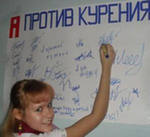 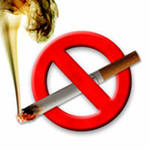 Н
Е

К
У
Р
И
!